Placenta Percreta
-AN OBSTRETICIAN’S NIGHTMARE
Under Guidance Of  Dr. Hemant Deshpande (HOD)
Dr Chetan GulatiJR 2Dr D. Y. Patil Medical College,Pune
A 29 year old woman, G2P1L1 previous LSCS with 9 months of amenerrohea, was referred to us from a PHC with complaints of PV leak for ten hours.
Patient DEtails
Name : Mrs X
Age : 29 years
Address : Pimpri, Pune
Education : 9th Std / Home maker
SE Status : Lower Middle Class ( According to Mod. Kuppuswamy Classification)
Obstetric Score : G2P1L1
LMP : 03/11/20
EDD : 11/08/21
BD : 39 weeks
CHIEF COMPLAINTS
PV leak since 10 hrs.
History of Presenting IllNESS
No h/o pain abdomen 
No h/o bleeding PV 
No h/o backache
No h/o foul smelling discharge
No h/o trauma
history of present pregnancy
FIRST TRIMESTER
- UPT was done at 45 days of amenorrhea- No h/o hyperemesis gravid arum- No h/o fever with rash- No h/o radiation exposure & drug intake- No h/o UTI- No h/o bleeding PV
second trimester
- H/o of quickening at 5 months- No h/o UTI, Bleeding PV, features s/o pre eclampsia - H/o TT - 2 doses at 5 and 7 months- H/o Iron & Calcium supplementation intake

 Anomaly scan was done at 19 weeks and was normal
ROUTINE ANTENATAL investigations
Haemogram : Hb - 10.2g/dL
Blood Group : O positive
Rest all routine investigations were also found to be within normal limits.
THIRD TRIMESTER
Able to perceive foetal movements well                                                                                                  No h/o bleeding PVNo h/o fever                                                                                               No h/o white discharge PV                                                                                                              No h/o features of pre eclampsia    
Growth scan done at 34 weeks which was found to be corresponding, with adequate liquor and placenta at fundo-posterior position
OBSTETRIC HISTORY
Married since 7 years                                                                                                 G1- MCH/ 5 years ago/ Emergency LSCS i/v/o Fetal                   distress  
G2-  Spontaneous Conception
MensTRUAL HISTORY
Age of menarche - 15 years
3-4days/28-32 days cycle/RMF
No h/o passage of clots
No h/o dysmenorrhea
LNMP : 03/11/20
Past History
No history suggestive of - Diabetes, Hypertension, Bronchial Asthma, Epilepsy, Thyroid Disorders.
No h/o of - blood transfusion - episodes of vaginal bleeding                                                  - Prolonged hospital stay
General  examination
General Condition – Fair,
Afebrile
Pulse - 80bpm
BP - 110/70 mm Hg
CVS – S1/S2 normal, regular
Respiratory-B/L air entry equal. No added sounds 
Height-154 cm
Weight-56 KG
BMI-22.8
Obstetric examination
PER ABDOMEN
Uterus full Term                                                                                                                                             Cephalic                                                                                                                                                         Relaxed                                                                                                                                                                Head 3/5th Palpable             Back of the baby on left side Clinically liquor was less                                                                                                               FHS +148 BPM –RegularNo scar tenderness
PER SPECULUM
Leak +, Liquor clear
Obstetric examination
PER VAGINUM 
Cervical Os  1-1.5 cm dilated                                                                                                                      Cervix Minimally Effaced                                                                                                      Cervix Posterior                                                                                                                                   Station -3                                                                                                            Membranes Absent                                                                                                  Pelvis Adequate
Text
A decision was taken to perform an Emergency Caesarean Section in view of Previous CS with PROM along with Poor Bishop’s score
Intra-opERATIVE
The abdomen was opened through previous  transverse scar under SA
Uterovescical pouch was opened and bladder was pushed down 
Incision was made in the lower uterine segment and a healthy male child of 2.6kg was delivered 
The placenta, however, could not be removed with gentle traction, and no plane of cleavage could be identified between the uterine wall and the placenta.
Uterus was exteriorized and placenta was found to be firmly adhered to the uterine wall and serosa on the fundal region
An intra-op  diagnosis of morbidly adherent placenta was made.
INTRA OPERATIVE FINDING
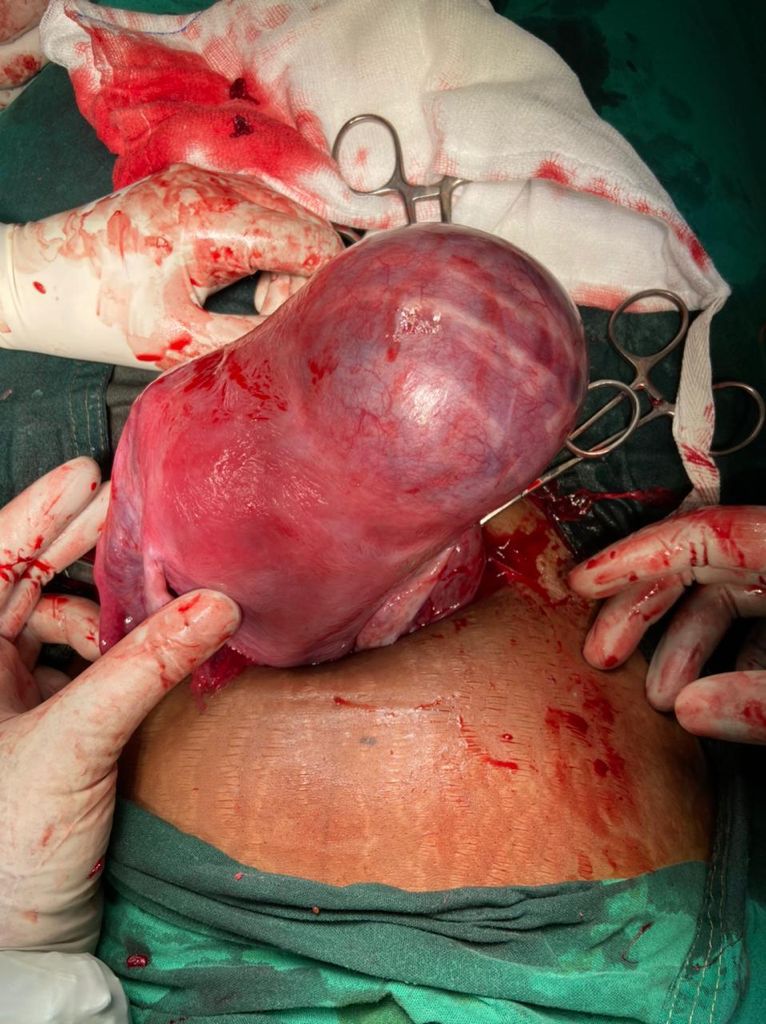 MANAGEMENT
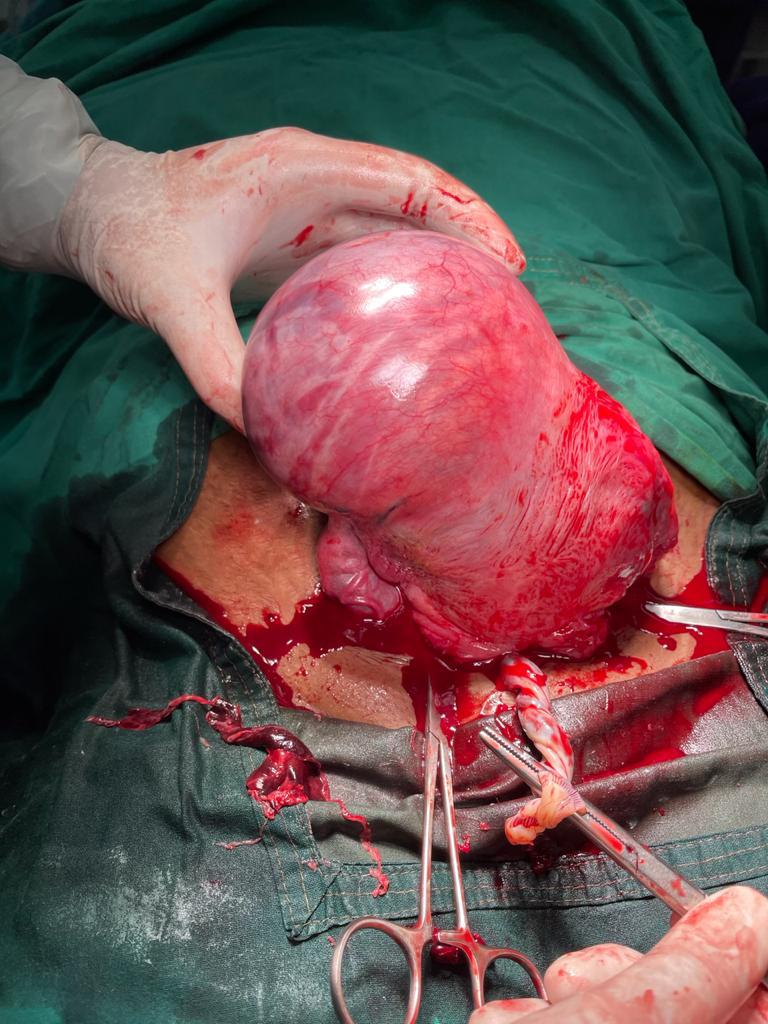 A decision to perform an emergency obstetric hysterectomy was taken
A subtotal hysterectomy was performed after counselling and taking informed consent of the relatives 
The patient’s vitals and urine output were monitored constantly
The post-op period was uneventful and the patient was discharged with a healthy baby after one week
Histopathology of the specimen was consistent with placenta percreta
Histopathology
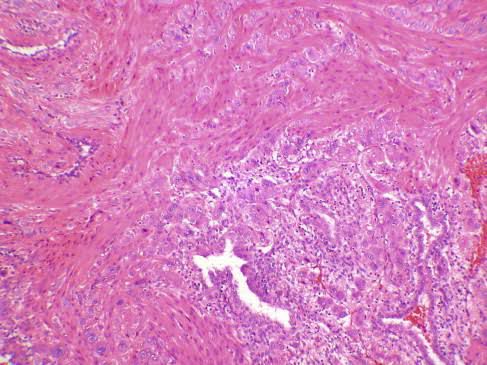 MICROSCOPIC EXAMINATION
WHY?
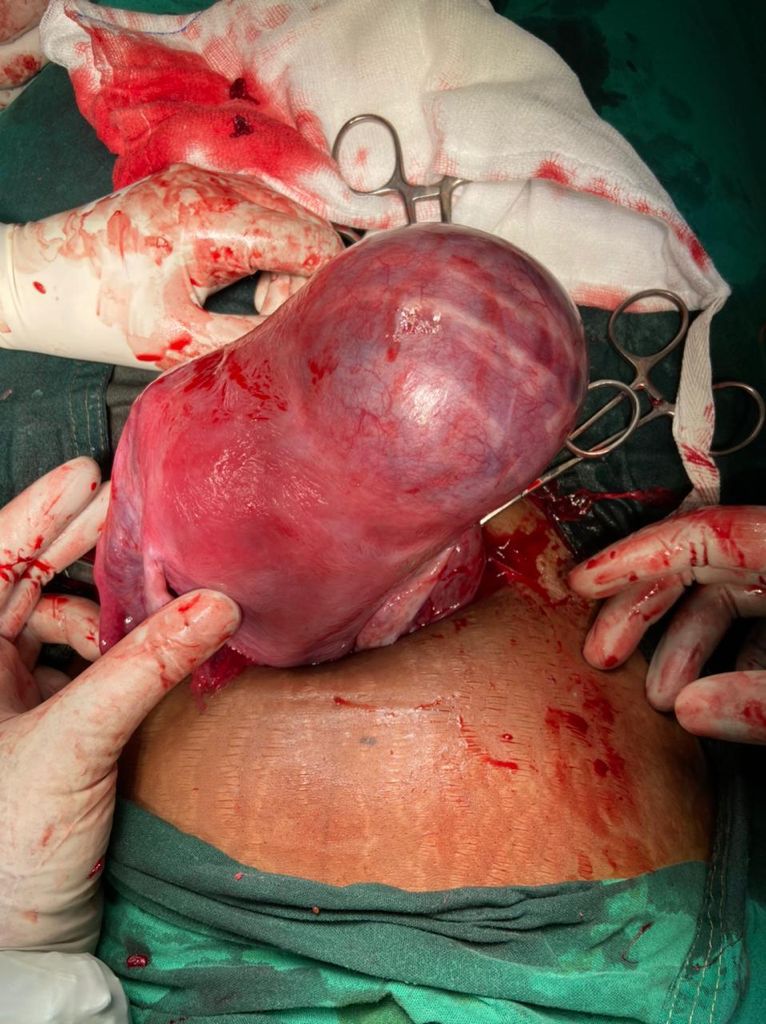 WHY?
Relationship of previous Cs and adherent placenta

Manual Removal of placenta
WHY?
How was the morbidly adherent placenta not picked up at usg?
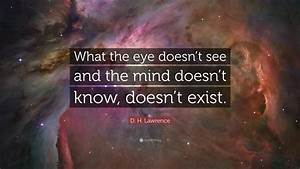 DISCUSSION
The incidence of all forms of placental adhesion ( placenta accreta, increta and percreta )has been rising in the last few decades due to increasing cesarean section rates
Other predisposing conditions include 
Instrumentation of endometrium
Placenta previa
Uterine malformations 
Previous Caesarian section
The treatment for placenta percreta is primarily surgical with hysterectomy being the treatment of choice
Conservative management is desirable in rare cases which includes to leave the placenta in situ, uterine or internal iliac artery ligation and transcatheter arterial embolization have also been tried
Complications include DIC, Iatrogenic injury to ureter, bladder and other viscera 
A multidisciplinary team approach is relevant in managing these patients to reduce morbidity and mortality.
Carry home message
Please do not remove placenta manually in every case of Caesarean section, let it deliver on its own.

Routine manual removal can damage basal layer of decidua resulting in complications in future as it probably happened in this case
REFERENCES
-RCOG –Greentop Guidelines
-Williams obstetrics-25th edition
-ACOG guidelines-2020
-Te linde’s Operative Gynecology-12th edition
. Miller DA, Chollet JA, Goodwin TM. Clinical risk factor  for placenta previa-placenta accreta.      Am J Obstetric Gynecology 1997; 177: 210.
- Buetow MP. Sonography of placenta percreta during the
. Levine D, Hulka CA, Ludmir J, Li W, Edelman RR. Placenta accreta: Evaluation with color Doppler US, power Doppler
US, and MR imaging. Radiology 1997; 205: 773-6.
THANK  YOU